Kibernetinio saugumo padėtis Lietuvoje
Pamatyti nematomą. Kaip įbristį į tą pačią upę 2 kartus
Apie
Darius Povilaitis, SANS sertifikuotas įsilaužimų analitikas; 
Svetainių saugumo patikrinimai / svetainių apsauga ( WAF-ai )
Svetainių saugumo stebėsena ( atakos ) 
Saugumo tyrimai
Mobilios platformos
t.t.
darius@esec.lt 
http://tyrimai.esec.lt
TURINYS
// Kodėl tokia prezentacija ?
Atakos „iš vidaus“
Įsilaužimai į svetaines
Atakų atkartojimas
ATAKOS „IŠ VIDAUS“
Svetainė apsaugota WAF-u
Identifikavus ataką, automatinis perjungimas į Honeypot-ą
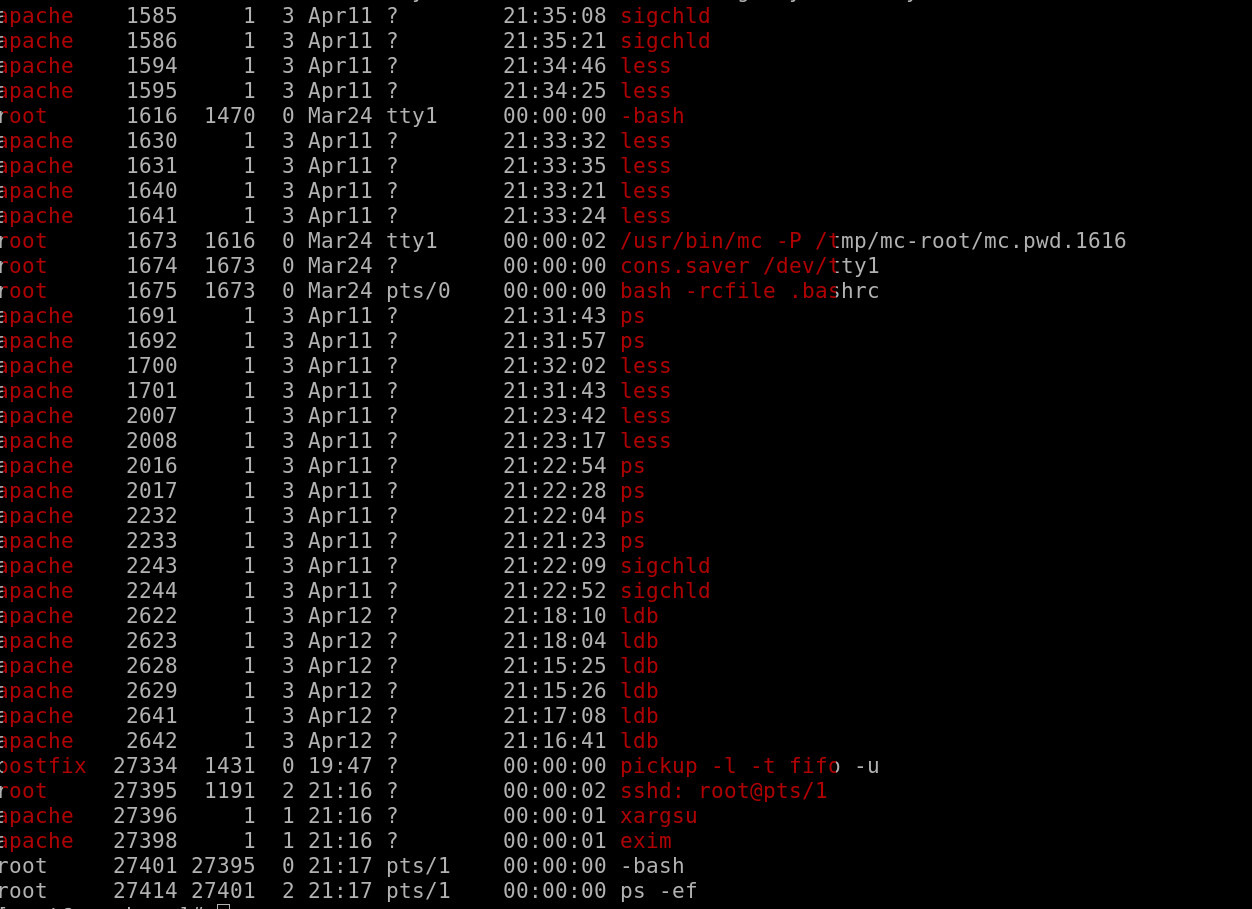 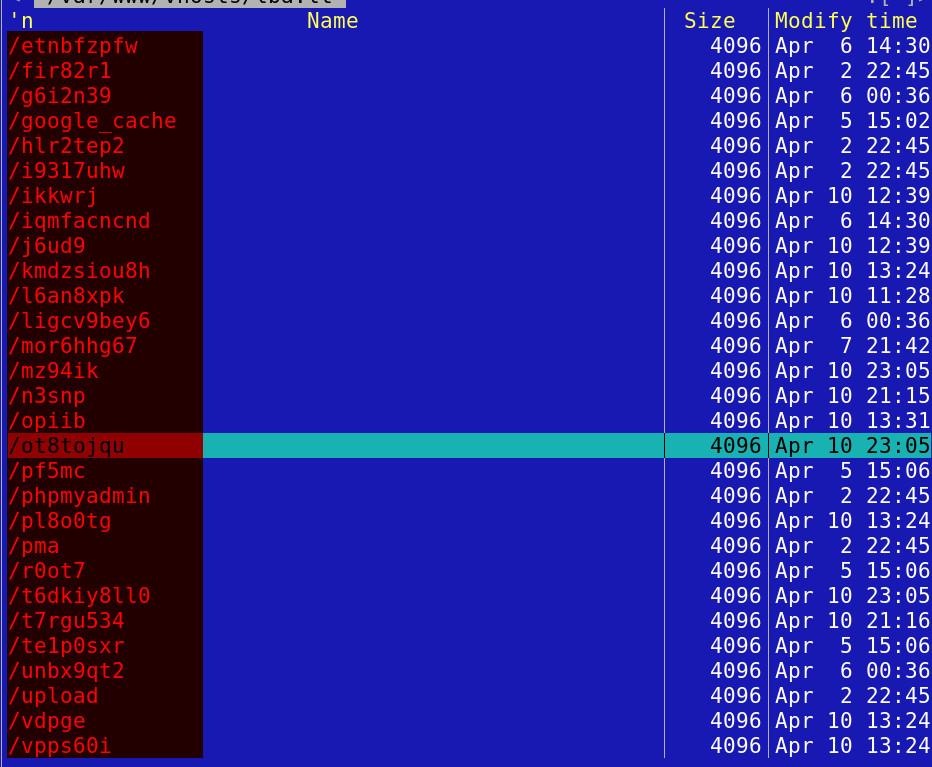 ĮTIKINAMA
Hakeriai patikėjo, kad svetainė pilnai užvaldyta
Buvo paleista masinė SPAM kompanija
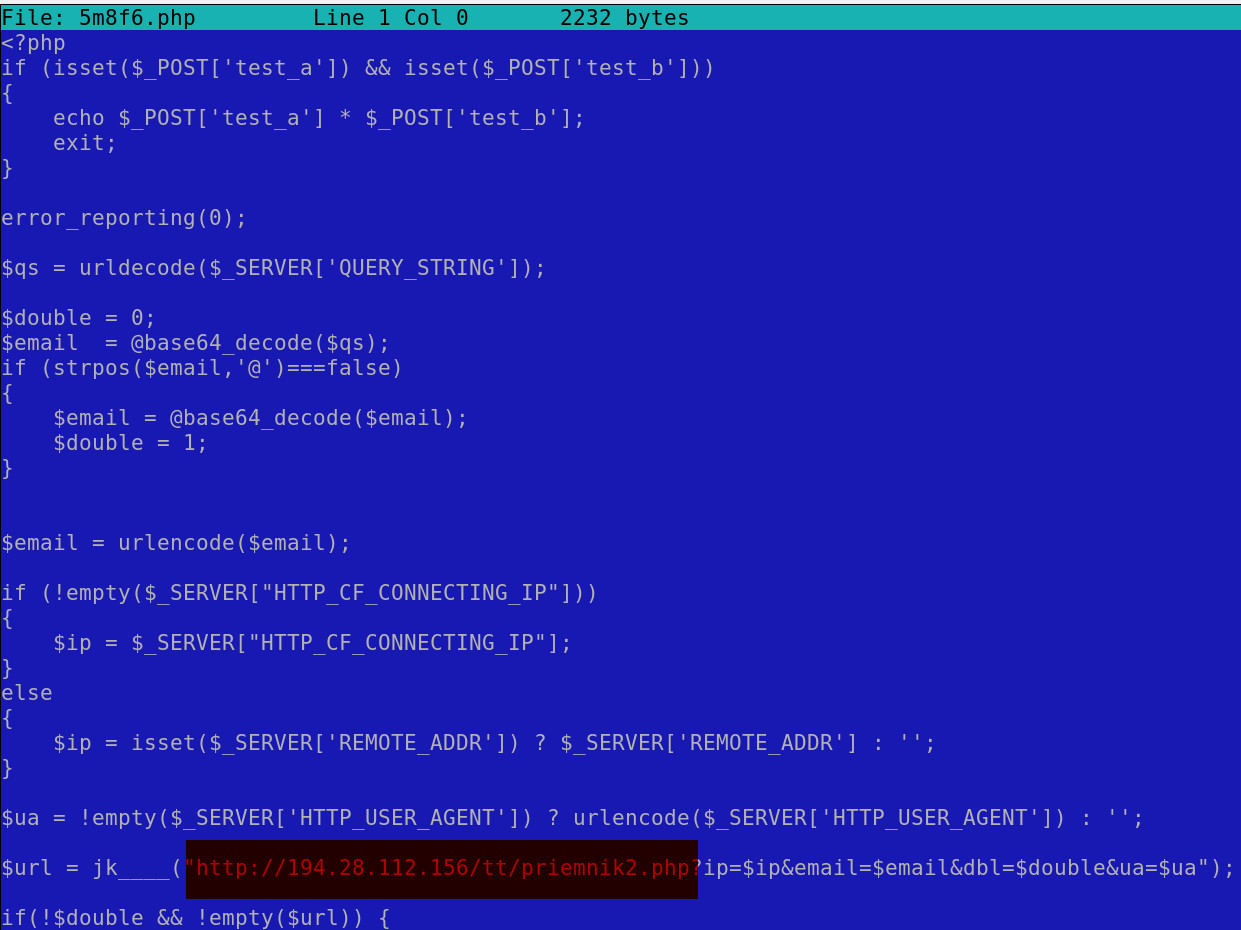 BEVEIK LEGALIAI
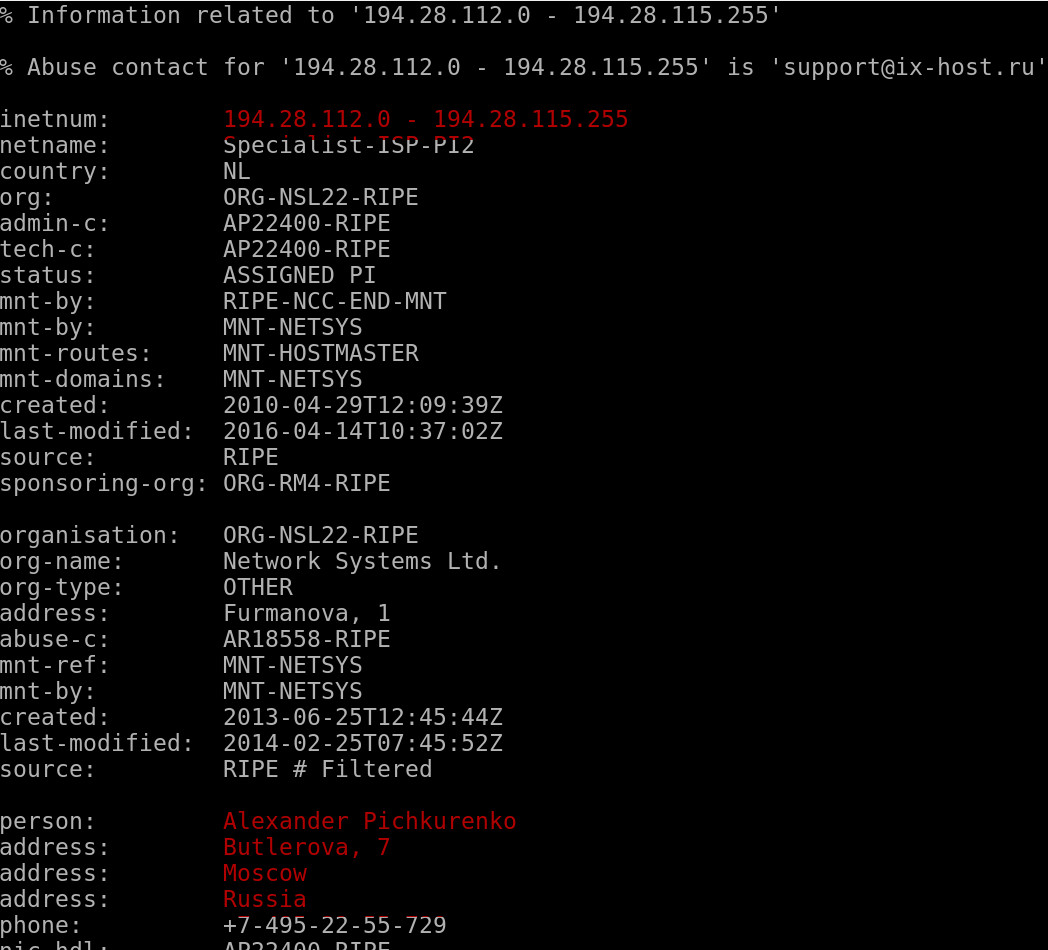 SPAM LAIŠKAI
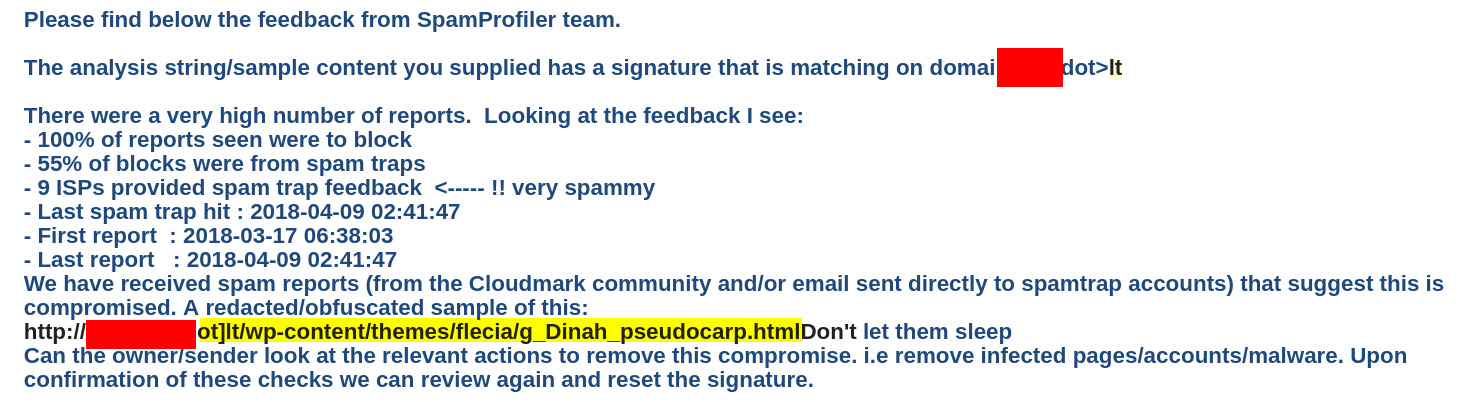 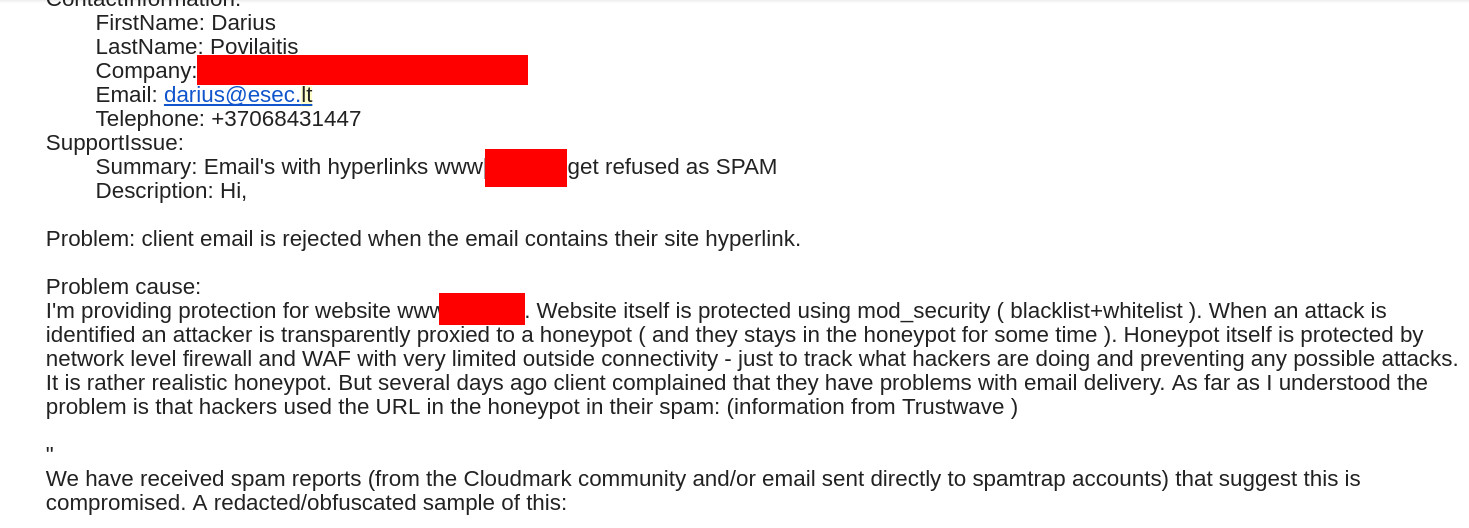 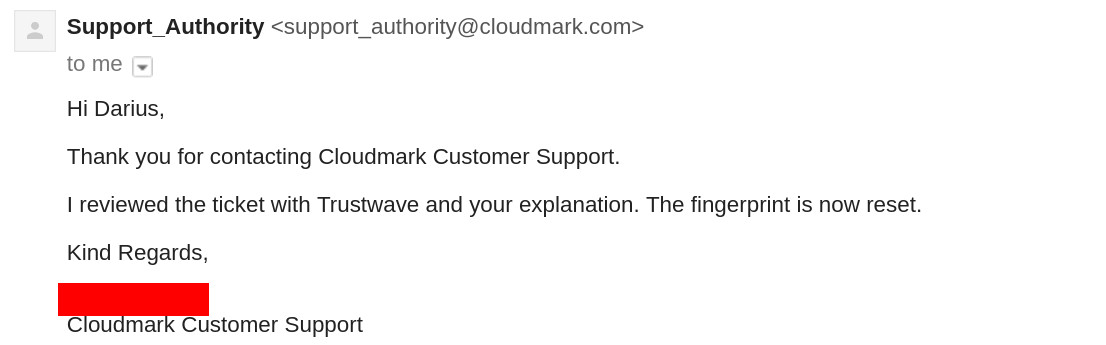 DDOS POTENCIALAS
DDOS POTENCIALAS
ĮSILAUŽIMAI Į SVETAINES
Aplinkos ministerijos tinklas
VIDEO
ĮSILAUŽIMAI Į SVETAINES
Jūrų muziejus
VIDEO
ĮSILAUŽIMAI Į SVETAINES
DLC
VIDEO
ATAKŲ ATKARTOJIMAS
Skirta testavimui
Saugumo produktų – saugumo proxių, endpoint security, antivirusų ir t.t. testavimui
Infrastruktūros saugaus sukonfigūravimo patikrinimui
Pagalba įmonės saugumo specialistams susipažįstant bei derinant įrangą 
Ir .t.t.
ATAKŲ ATKARTOJIMAS
Užtenka turėti appliance realizuotą Raspberry ar analogiškoje platformoje, kuris jungiasi į tyrimai.esec.lt cloud paslaugą. Šis įrankis pavadintas „replikatoriumi“
REPLIKATORIUS
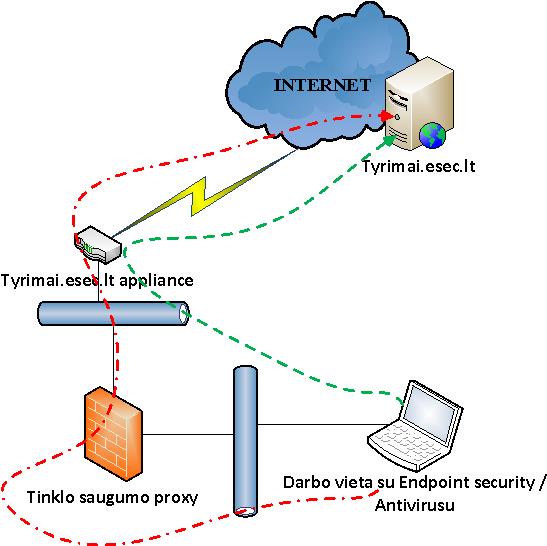 REPLIKATORIUS
Paprasta naudotis
DEMO (su skirtingomis naršyklėmis):
kabrioletai.lt (IE – infekcija, Chrome -ok )
anglonas.fotonija.lt (IE – infekcija, Chrome -ok)
www.vcup.lt ( Chrome - infekcija )
www.psyjournal.vdu.lt
ANALITINĖ SISTEMA
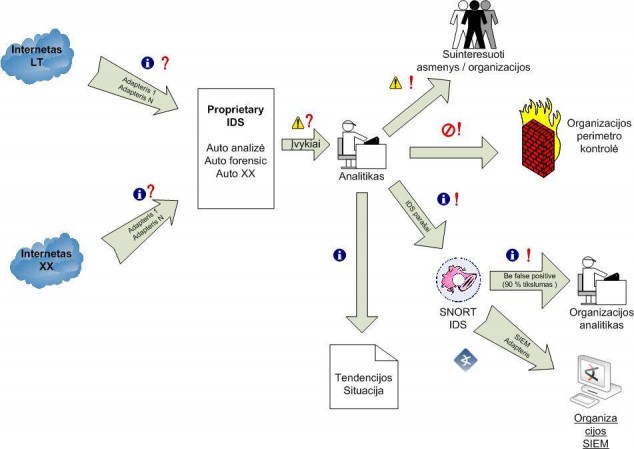 Klausimai ?